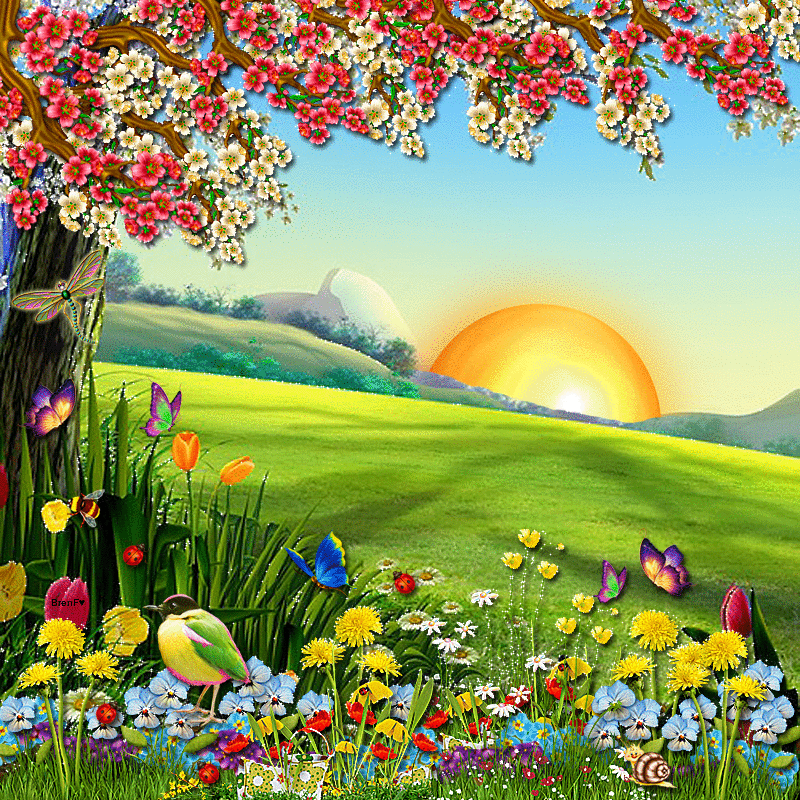 স্বা
গ
ত
শিক্ষক পরিচিতি
শাহরিণা বিণ সুইটি
সহকারী শিক্ষক
চরমোনাই মাদ্রাসা সরকারি প্রাথমিক বিদ্যালয়
বরিশাল সদর
বরিশাল
পাঠ পরিচিতি
শ্রেণিঃ ২য়
বিষয়ঃ বাংলা
পাঠঃ দুখুর ছেলেবেলা
পাঠ্যাংশঃ গ্রামের নাম…পাখি হতাম ।
ছবিটি ভালোভাবে দেখো
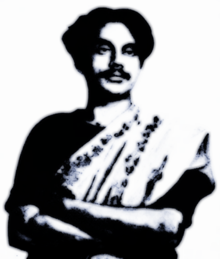 তিনি তোমাদের মতো ছোটো ছিলেন। তার ছেলেবেলার ঘটনা জানতে চাও?
কাজী নজরুল ইসলাম।
ছবিতে কাকে দেখছো?
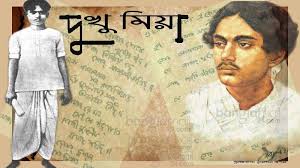 আমরা আজ পড়ব
দুখুর ছেলেবেলা
গ্রামের নাম……….. পাখি হতাম।
শিখনফল
শোনা ২.২.১ গল্প শুনে বুঝতে পারবে।
বলা ১.১.২ বাক্যস্থিত শব্দে ব্যবহৃত বাংলা যুক্তবর্ণের ধ্বনি স্পষ্ট ও শুদ্ধভাবে বলতে পারবে।
পড়া ২.৫.৪ বর্ণনামূলক বিষয় পড়ে বুঝতে পারবে।
লেখা ১.৪.২ যুক্তব্যঞ্জন ব্যবহার করে শব্দ লিখতে পারবে।
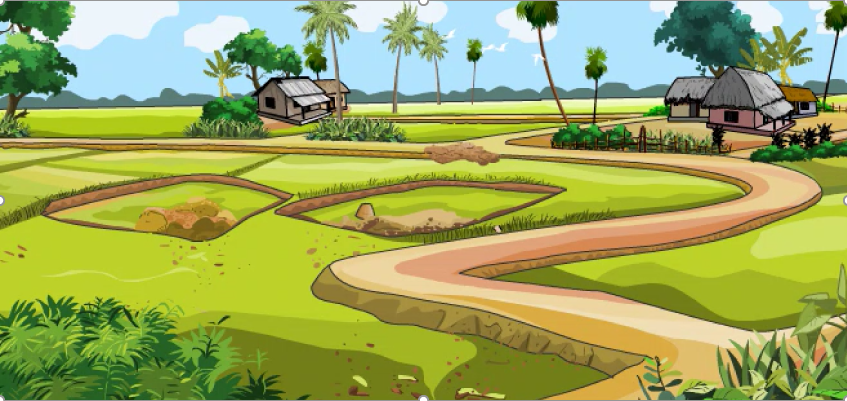 গ্রামের নাম চুরুলিয়া।
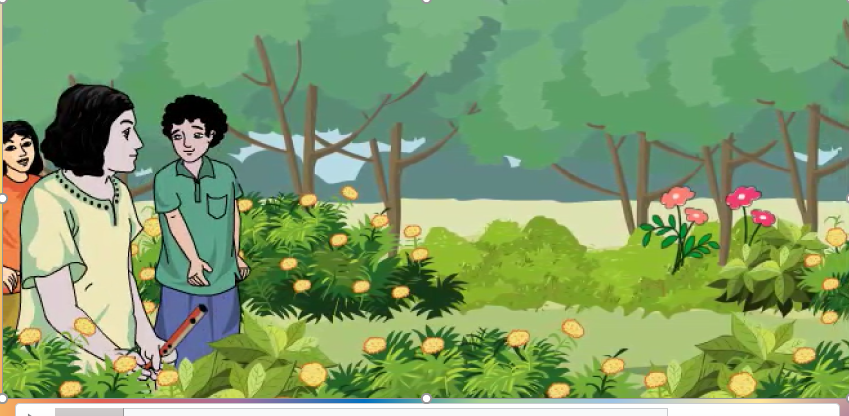 পাড়ার ছেলেদের সাথে খেলা করে এক কিশোর ছেলে।
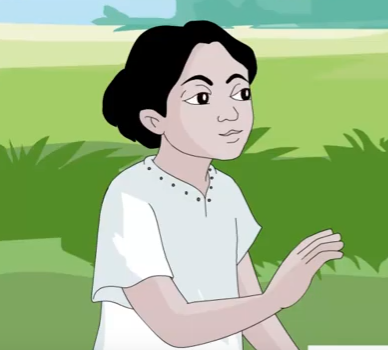 নাম তার দুখু।
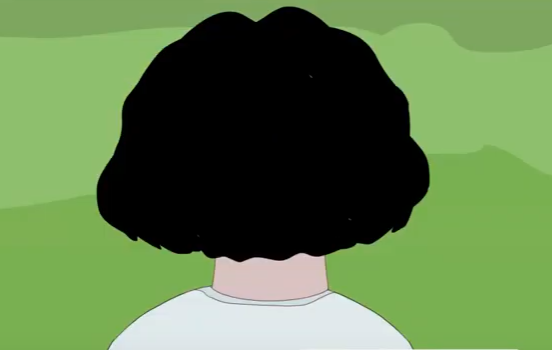 মাথায় ঝাঁকড়া চুল।
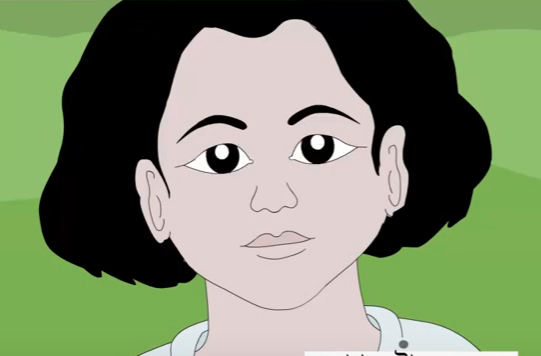 চোখ দুটো বড় বড়।
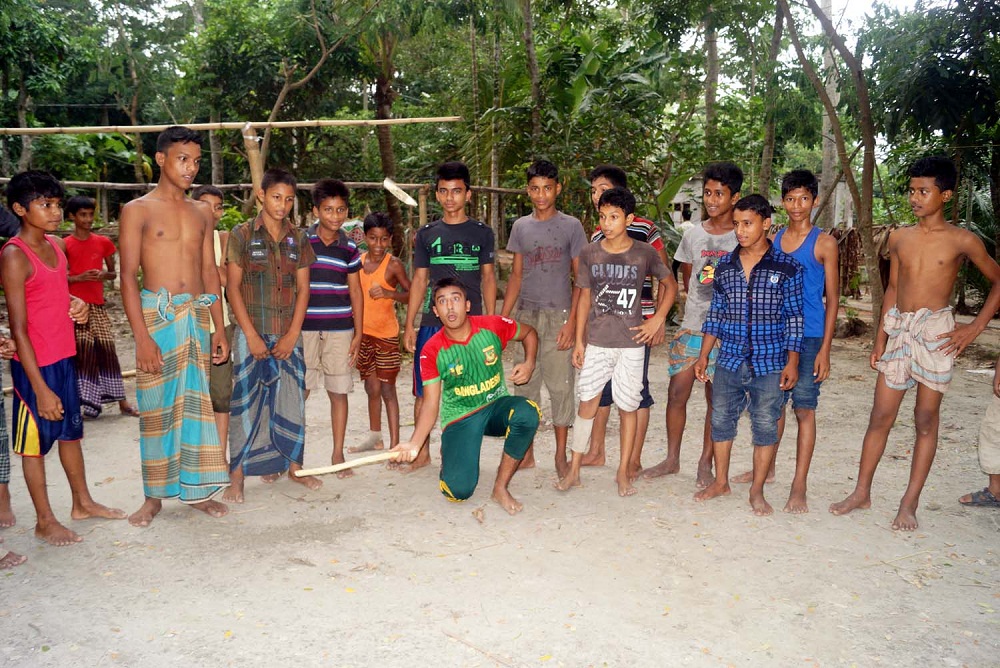 পাড়ার ছেলেদের নিয়ে খেলা করে।
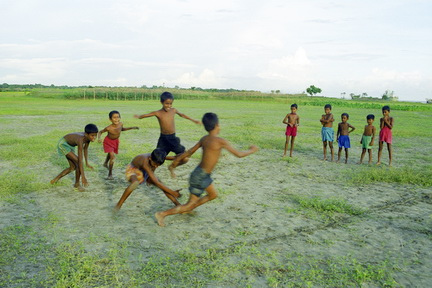 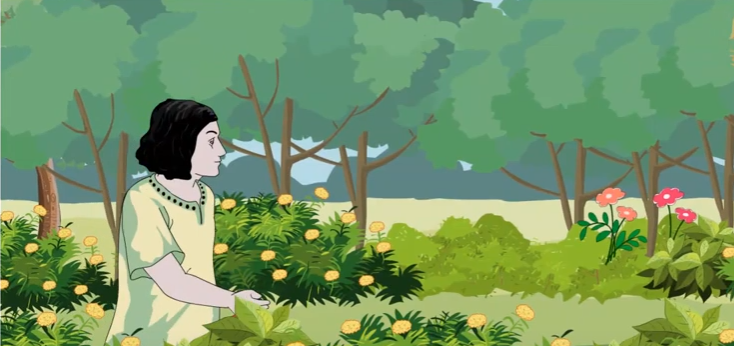 বনে-বাদাড়ে ঘুরে বেড়ায়।
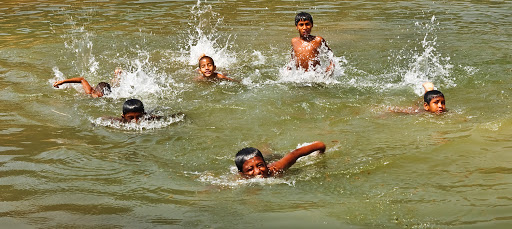 তাল পুকুরের টলটলে পানিতে সাঁতার কাটে।
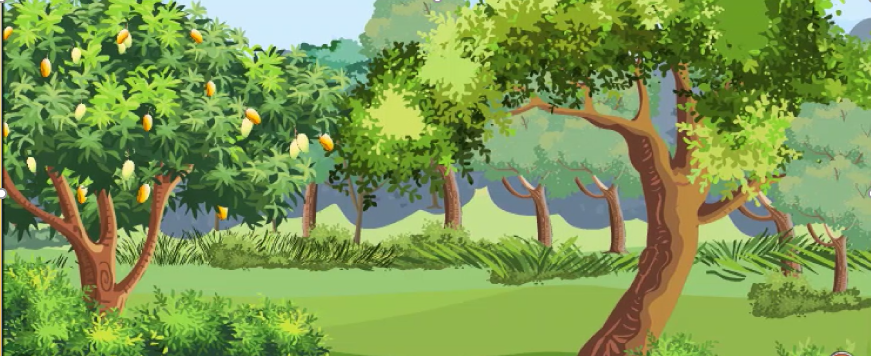 চুরুলিয়া গ্রাম গাছপালায় ঘেরা।
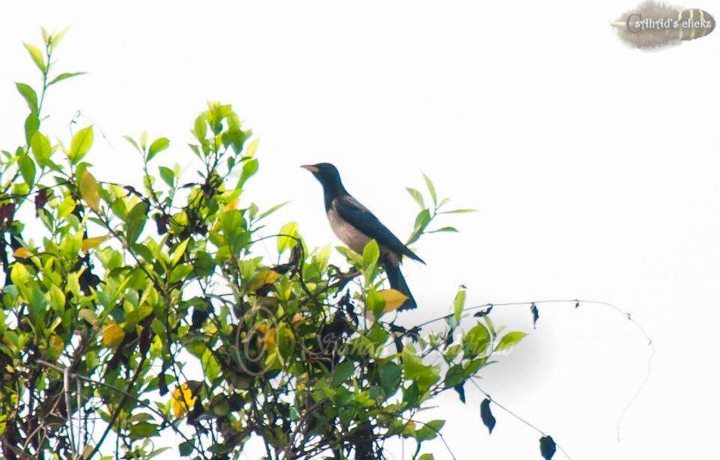 গাছে গাছে পাখি ডাকে।
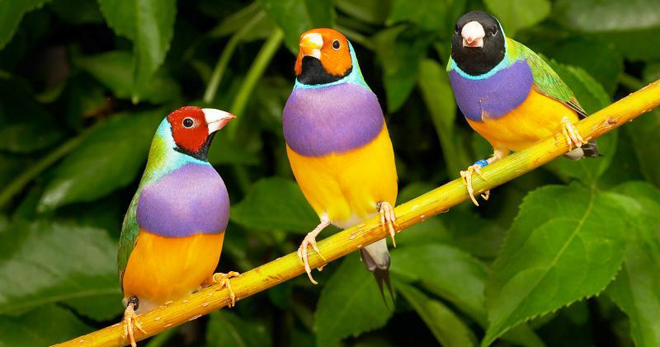 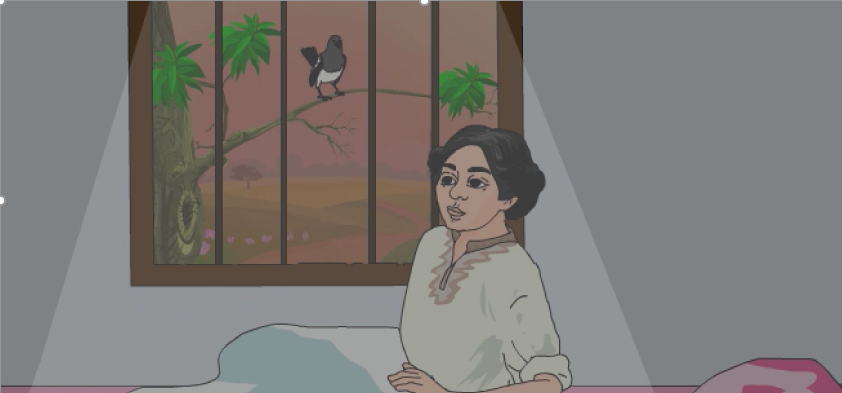 পাখির ডাকে দুখুর ঘুম ভাঙে।
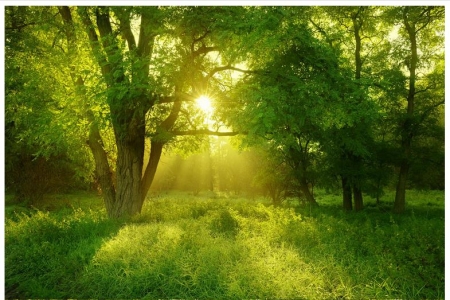 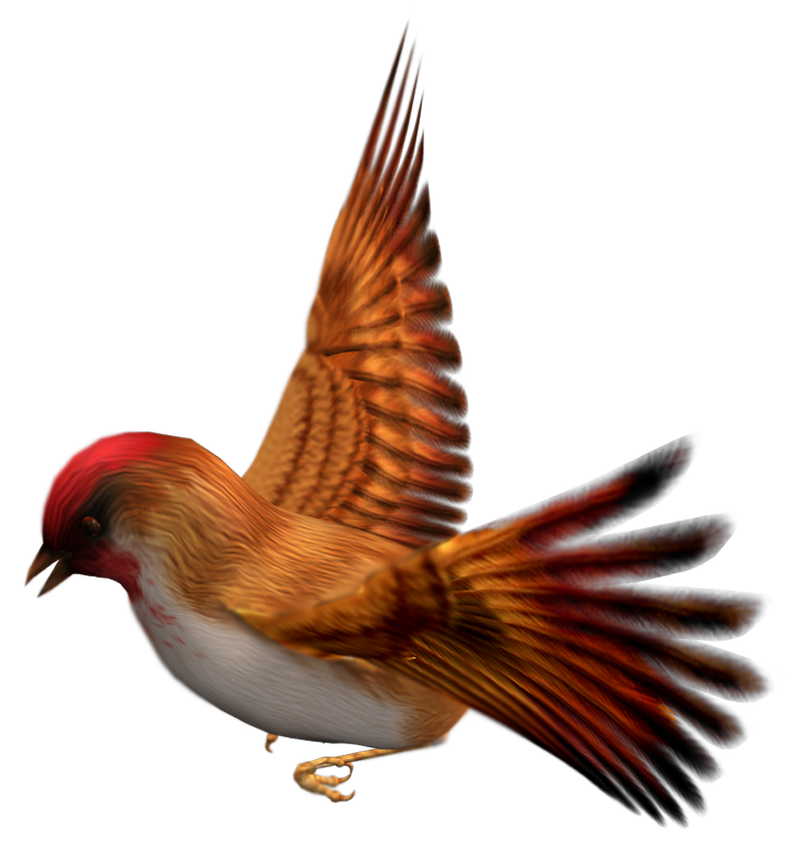 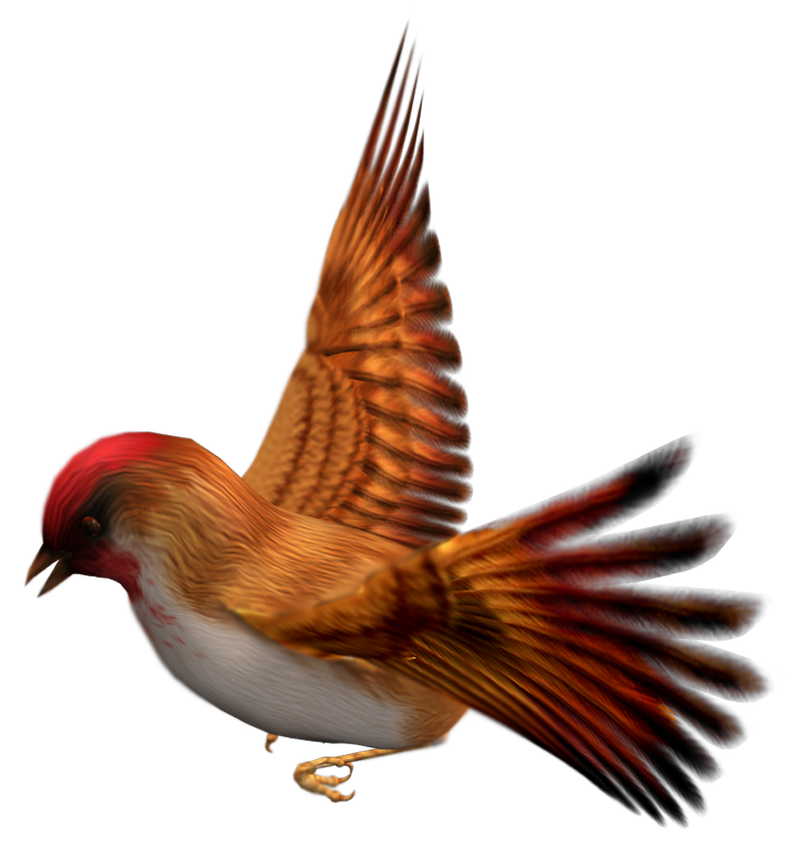 দুখু ভাবে, আমি যদি  সকাল বেলার পাখি হতাম।
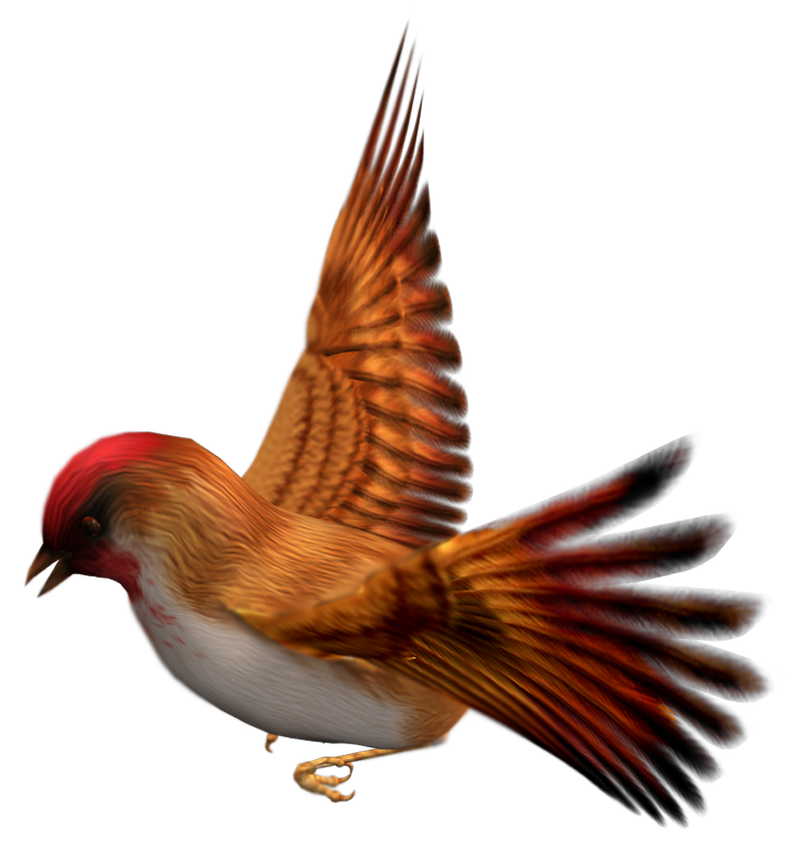 তোমাদের বাংলা বইর ৪৪ পৃষ্ঠা খোল। প্রথম লাইনে আঙ্গুল দাও।
আমি পড়ি, তোমরা শোন।
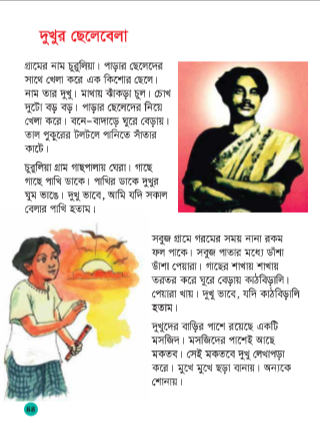 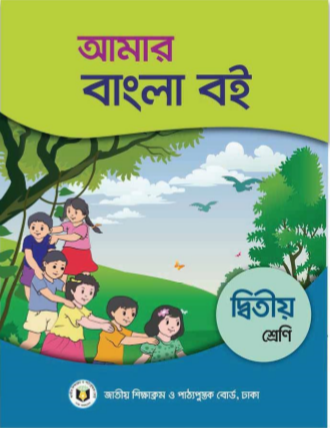 শব্দার্থ
ঘন গোছা
ঝাঁকড়া
জঙ্গল
বাদাড়
পরিষ্কার
টলটলে
দলীয় কাজ
তোমরা ৪টি দলে ভাগ হয়ে বস। এবার পাঠ্যাংশটুকু পড়
যুক্তবর্ণ
গ্রহ, আগ্রহ
র ফলা
গ
গ্র
গ্রাম
জোড়ায় কাজ
বাক্য গঠন
ঝাঁকড়া
ছেলেটির মাথায় ঝাঁকড়া চুল।
বাদাড়
বনে-বাদাড়ে ঘুরে বেড়াতে ভালো লাগে।
টলটলে
পুকুরটির পানি টলটলে।
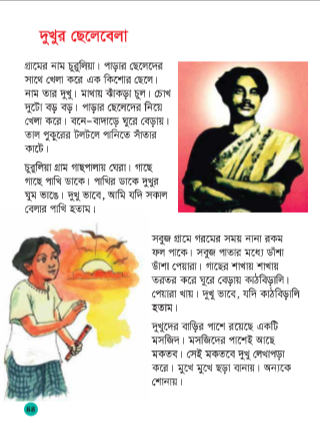 তোমাদের বাংলা বইর ৪৪ পৃষ্ঠা খুলে পড়।
একক কাজ
শব্দগুলো খালি জায়গায় বসিয়ে বাক্য তৈরি কর
বাদাড়ে
টলটলে
গাছপালায়
ঝাঁকড়া
১। তাল পুকুরের পানি _______________।
২। বনে _____________ সাপ থাকে।
৩। দুখুর মাথায় ছিল ____________চুল।
৪। চুরুলিয়া গ্রাম ____________ ঘেরা।
টলটলে
বাদাড়ে
ঝাঁকড়া
গাছপালায়
মূল্যায়ন
১। উত্তর : দুখুর মাথায় ঝাঁকড়া চুল । চোখগুলো বড় বড় ছিল।
২। উত্তর : সকালে পাখির ডাকে দুখুর ঘুম ভাঙে।
৩। উত্তর : তাল পুকুরের পানি পরিষ্কার।
নিচের প্রশ্নগুলোর উত্তর লেখ
১। দুখু দেখতে কেমন ছিল ?
২। সকালে কিসের ডাকে দুখুর ঘুম ভাঙে ?
৩। তালপুকুরের পানি কেমন ?
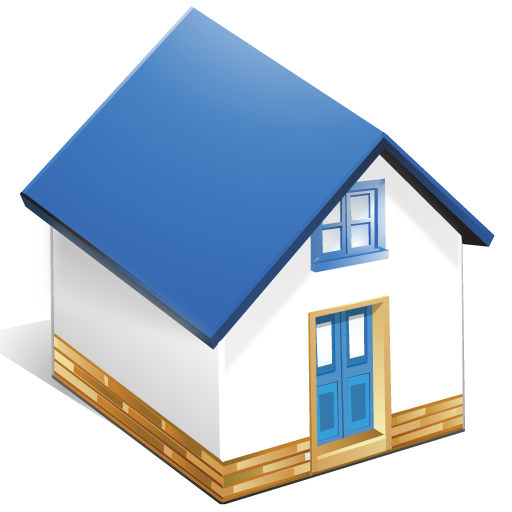 বাড়ির কাজ
▫ দুখুর গ্রামের নাম কী ? গ্রামটি সম্পর্কে ২টি বাক্য লেখ।
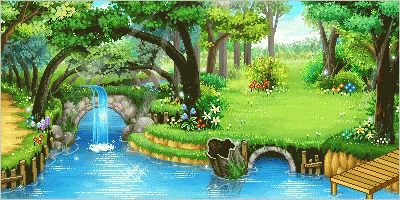 আজকের পাঠে থাকার জন্য অসংখ্য ধন্যবাদ।